Atmosphere
Possible 6 mark question
Scientists have made predictions  

Early atmosphere is very much like Venus, high carbon dioxide levels

Early Earth contains a lot of iron compounds like the rocks of Mars
There is no recorded evidence of the early earth so we do not know exactly what it is like
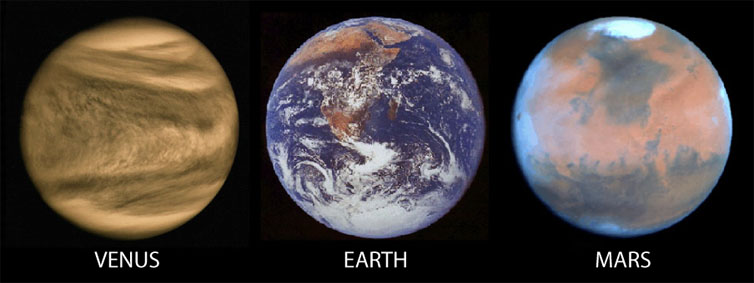 Acid Rain
Causes:
Burning fossil fuels containing sulfur impurities to produce sulfur dioxide

Reacting oxygen and nitrogen in car engines to form nitrogen oxides

These gasses dissolve in rain water to form acid rain

Effects
Kills plants and fish
Weathers limestone statues
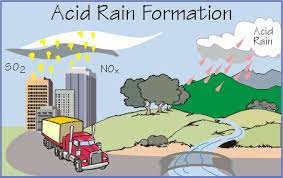 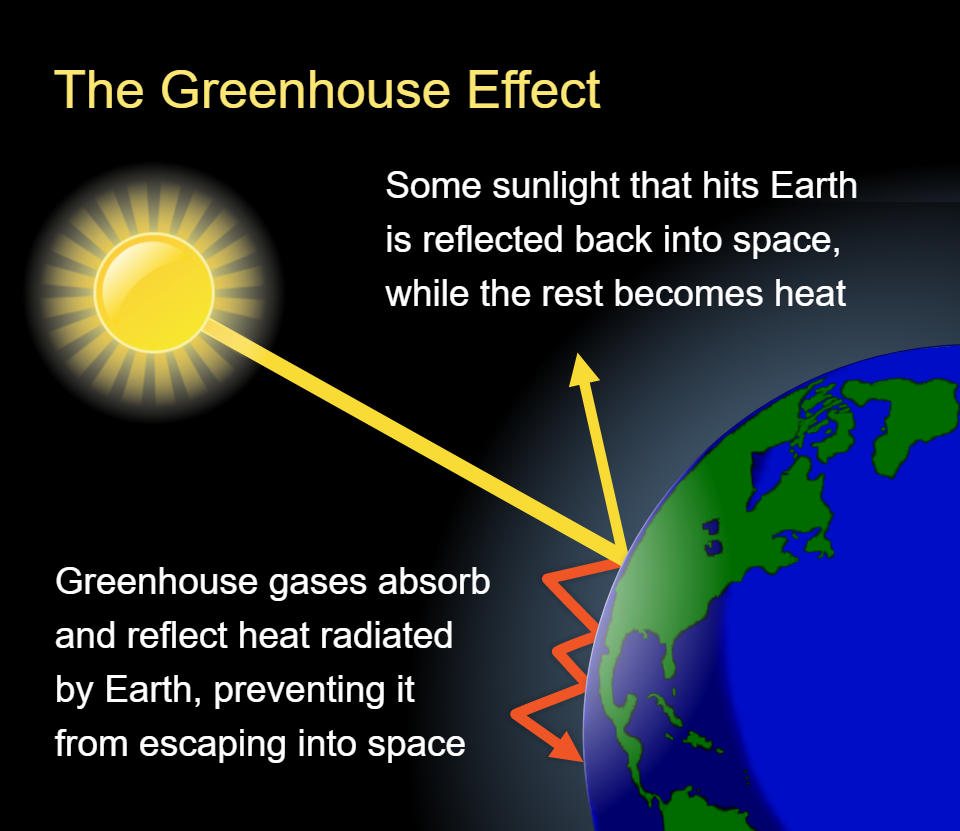 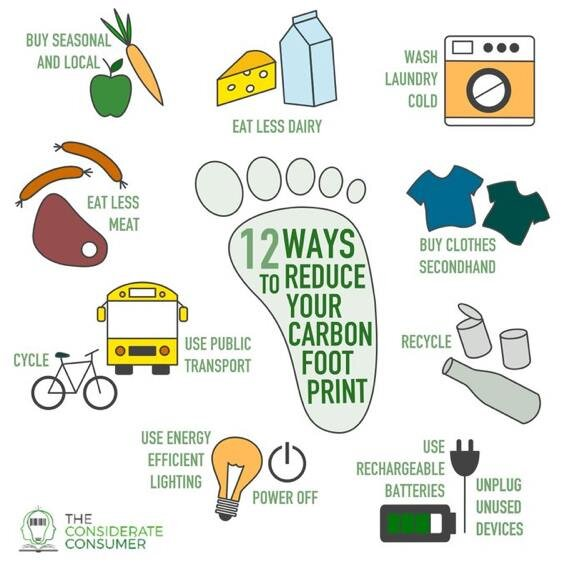 Traps heat that would have radiated from the Earth
Greenhouse gases 
Carbon dioxide
Methane
Water vapour
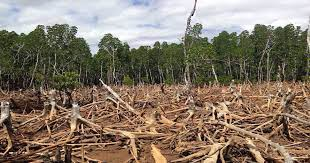 Causes:
Effects
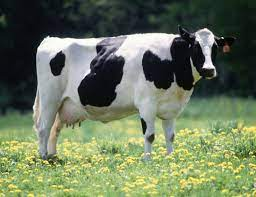 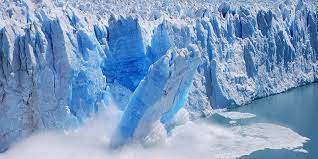 sea levels rise
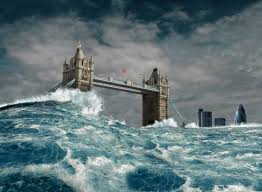 Deforestation
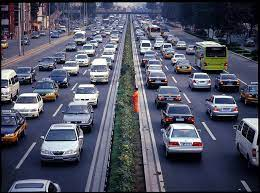 Polar ice caps melt
Methane from cows
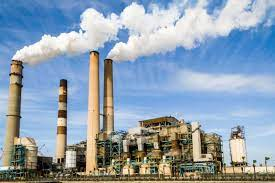 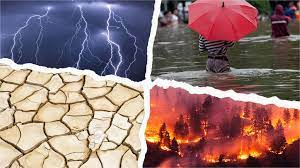 Adverse weather conditions
Burning fossil fuels
Problems with Combustion
Complete combustion
Plenty of oxygen
All the fuel is burned

Fuel + oxygen → water + carbon dioxide
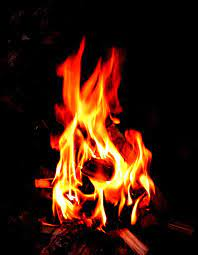 Combustion means to burn
Causes global warming
Incomplete combustion
Limited oxygen
Only some of the fuel is burned

Fuel + limited oxygen → water + carbon dioxide + soot + carbon monoxide
Soot:
Unburnt carbon particles
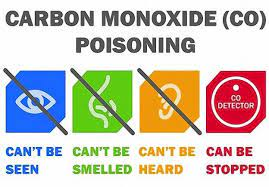 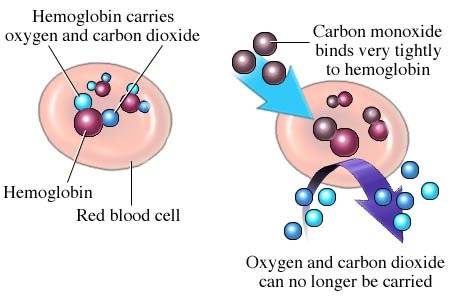 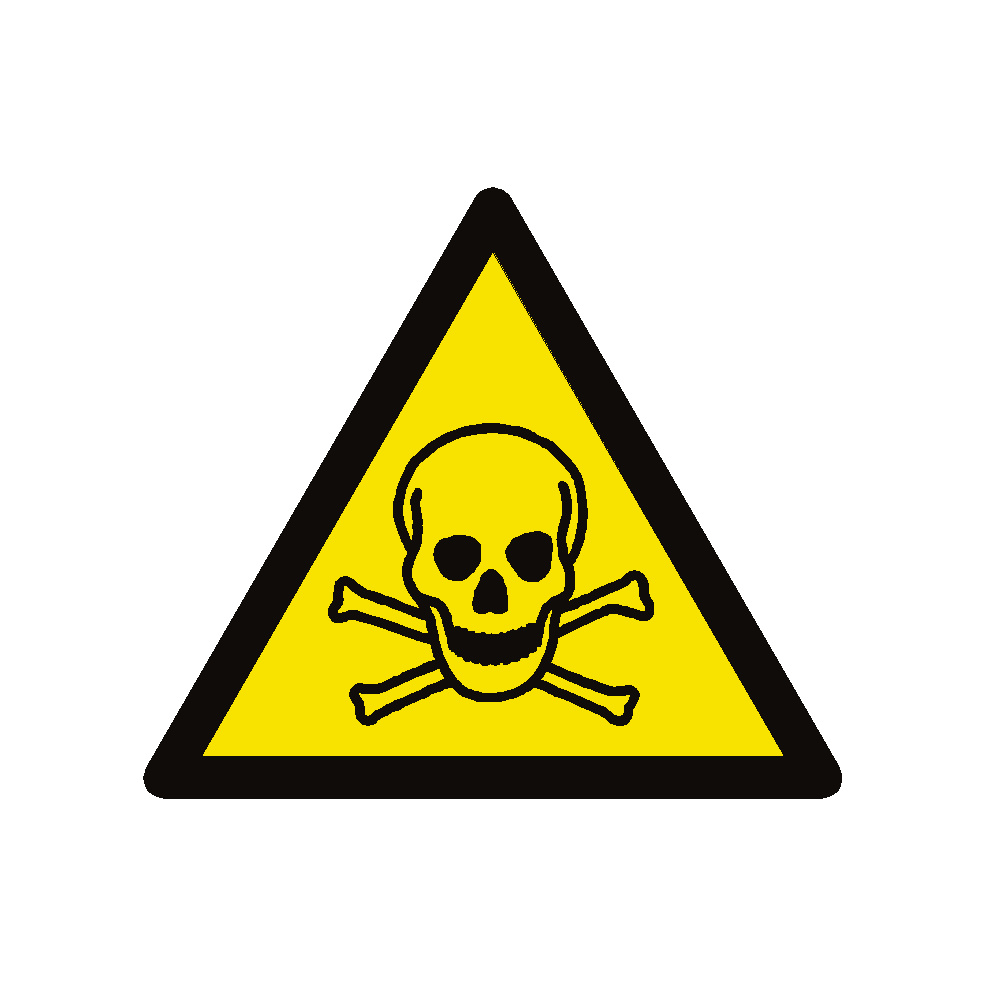 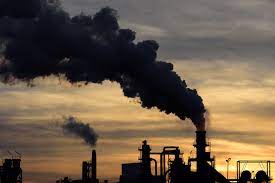 Carbon monoxide is a toxic, odourless and colourless gas
Carbon monoxide binds to haemoglobin preventing oxygen from binding
Effect:
Causes respiratory problems